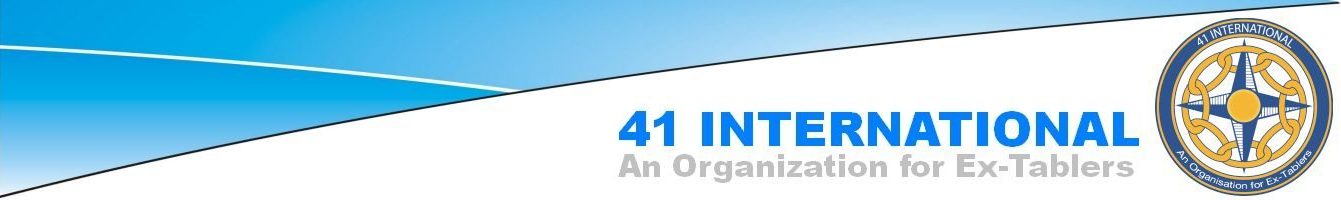 41 International WEBSITE
It‘s your website
Fabian Engler
41 Webmaster
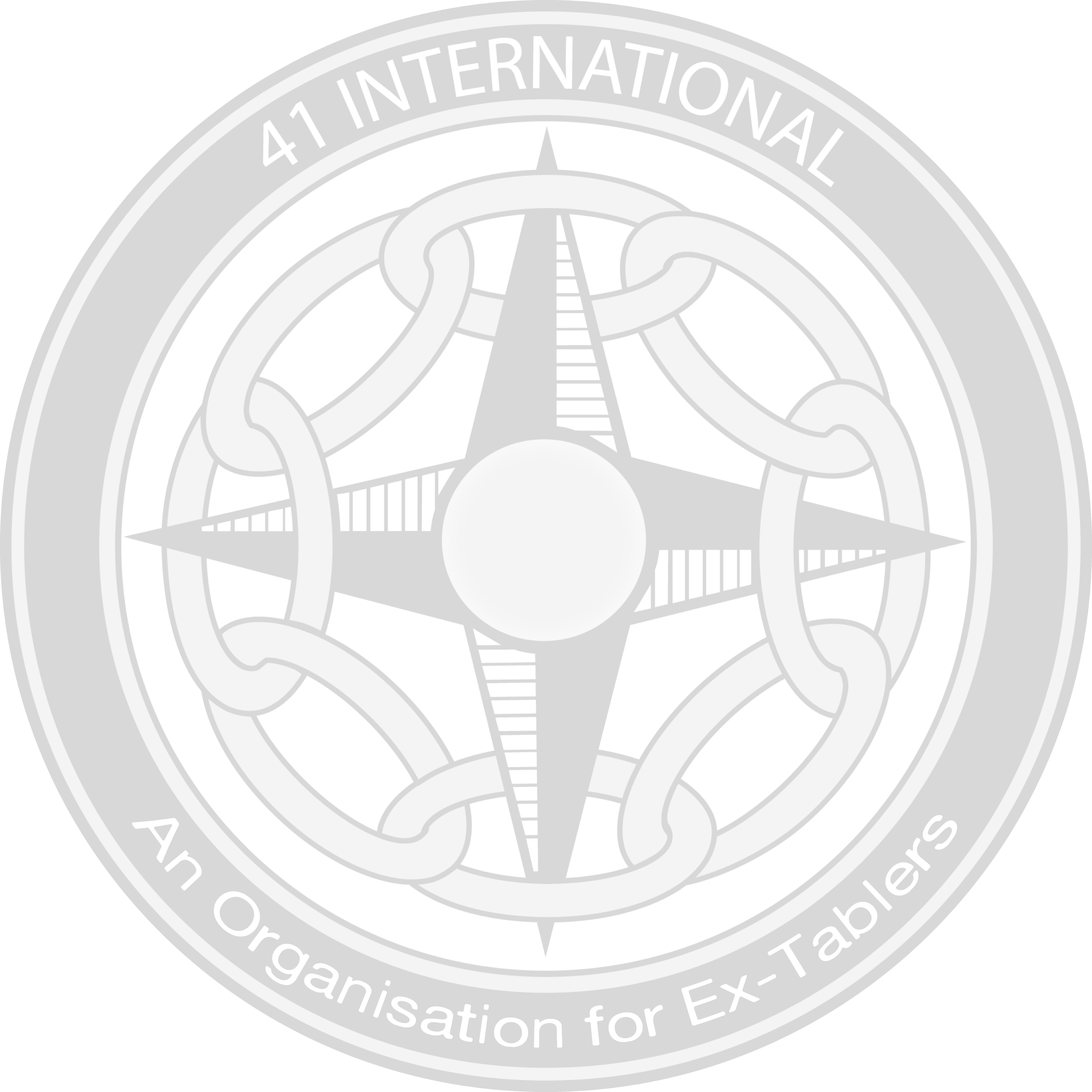 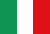 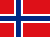 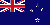 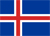 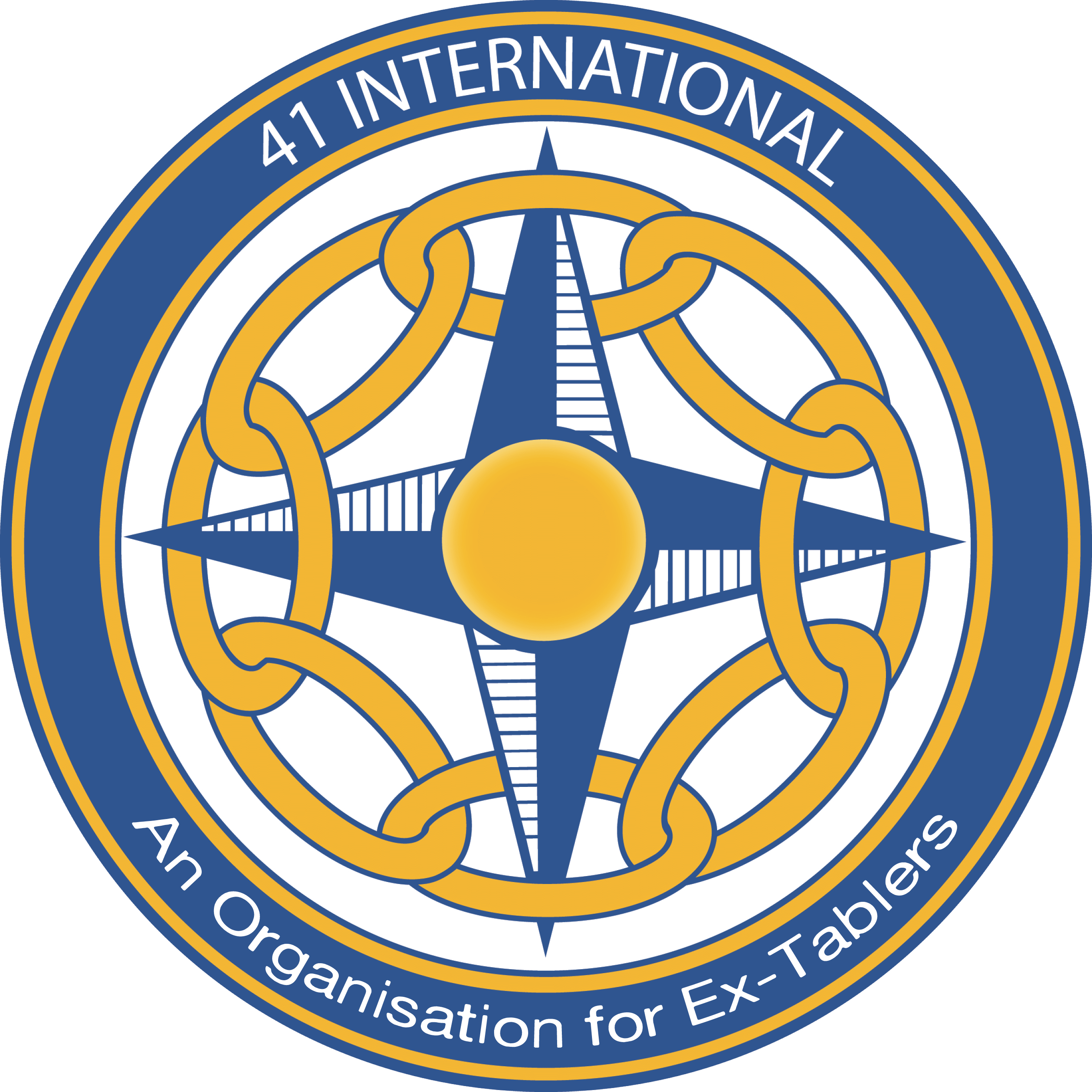 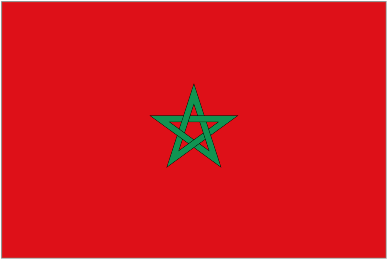 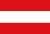 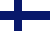 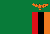 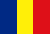 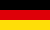 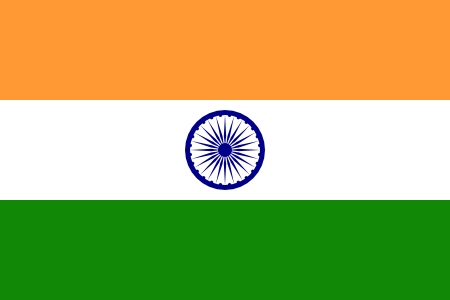 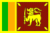 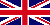 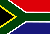 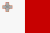 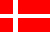 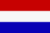 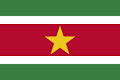 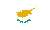 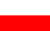 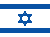 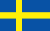 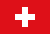 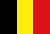 www.41international.net
www.41international.net
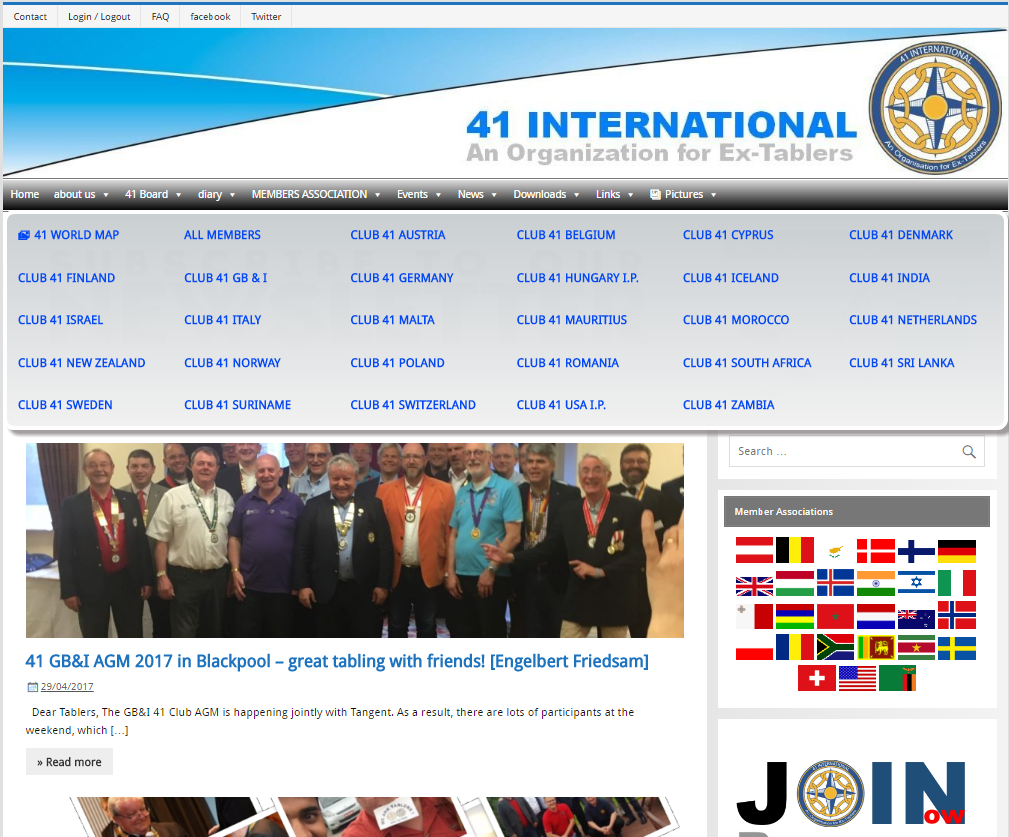 country sites
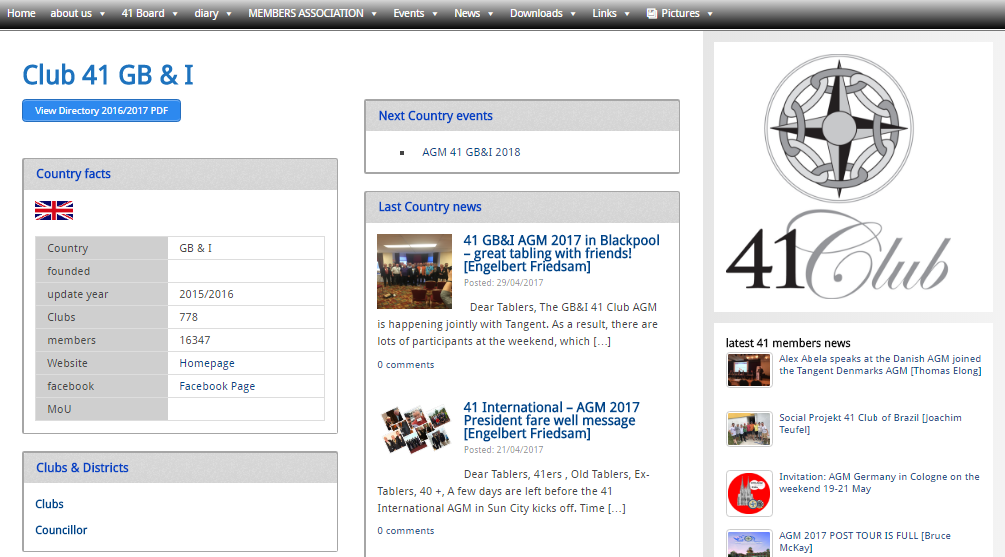 all about your country!
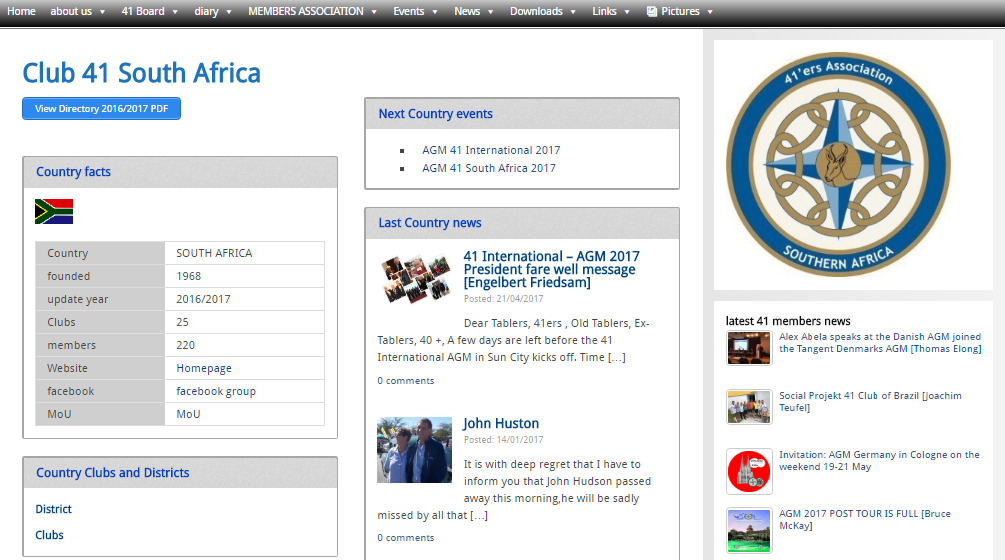 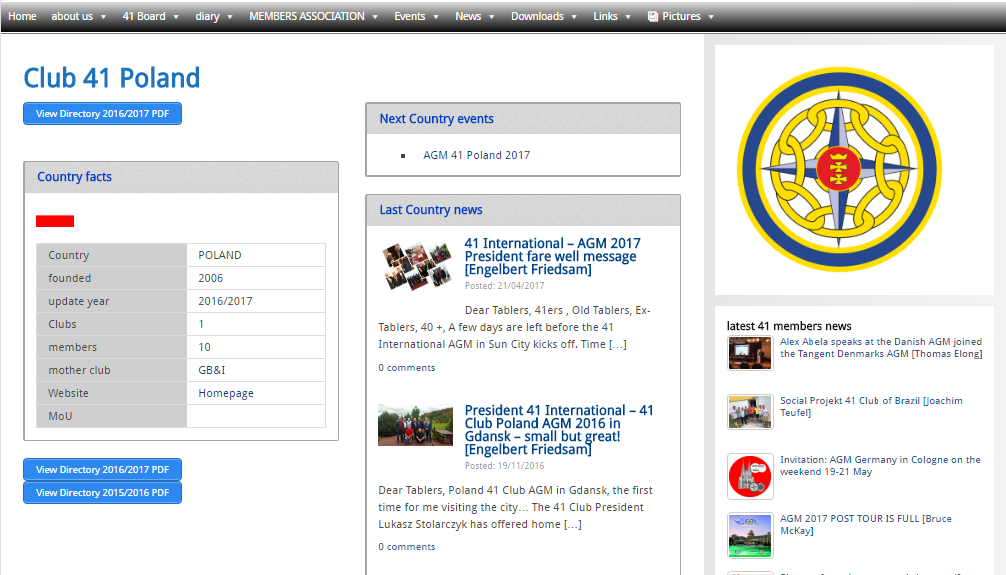 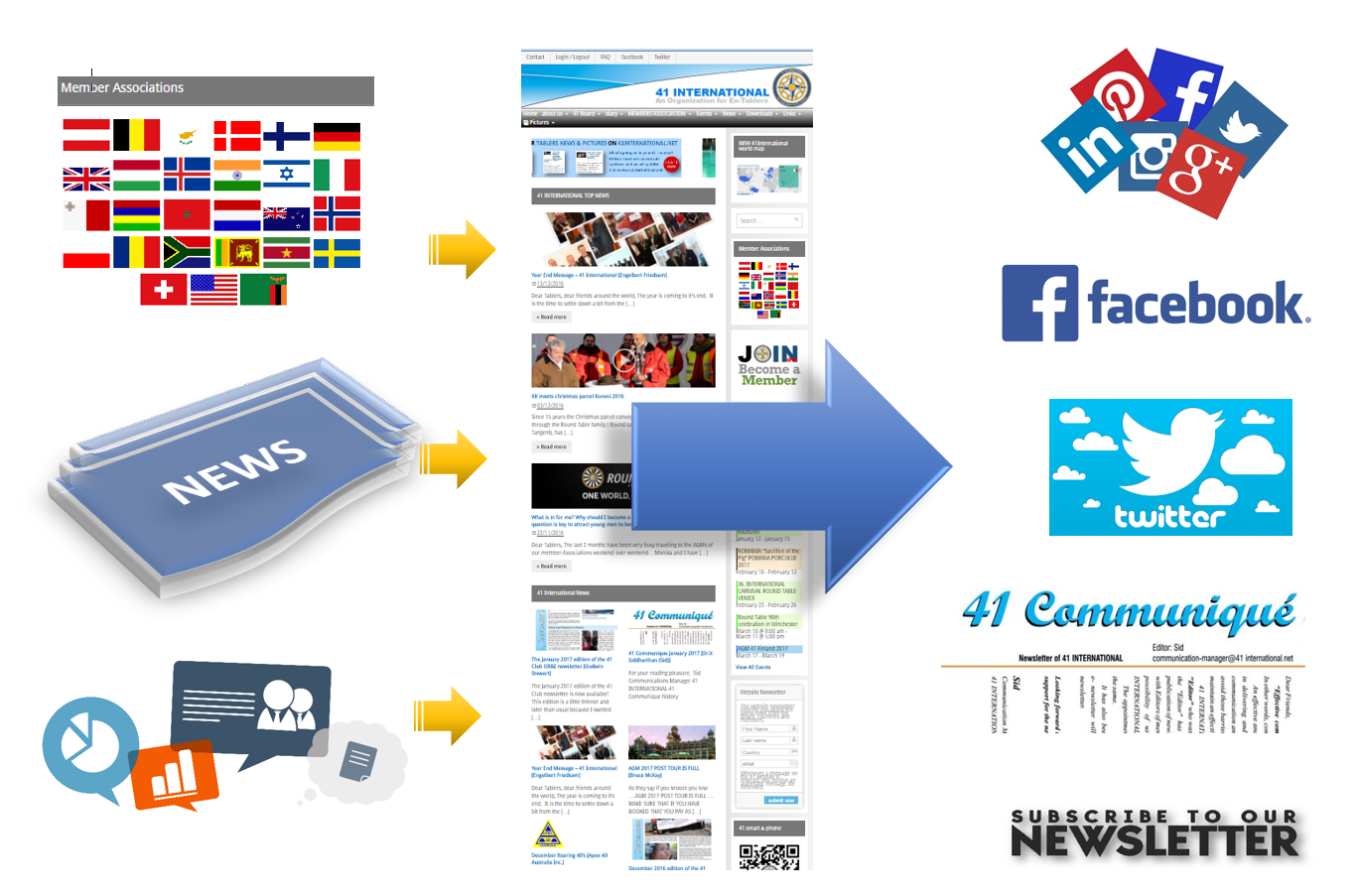 automatic distribution
Your content
41 homepage statistic 1
over 60.000 visits!
41 homepage statistic 2
grows with your news
41 International at facebook
over 1.000 follower !
41 International at twitter
news pushed at twitter
41 International website newsletter
over 100 subscribers
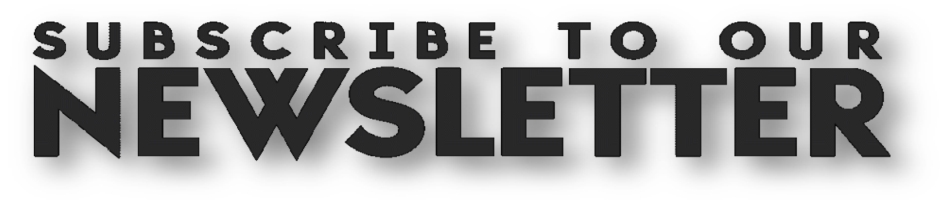 YAP
www.yap-famex.org
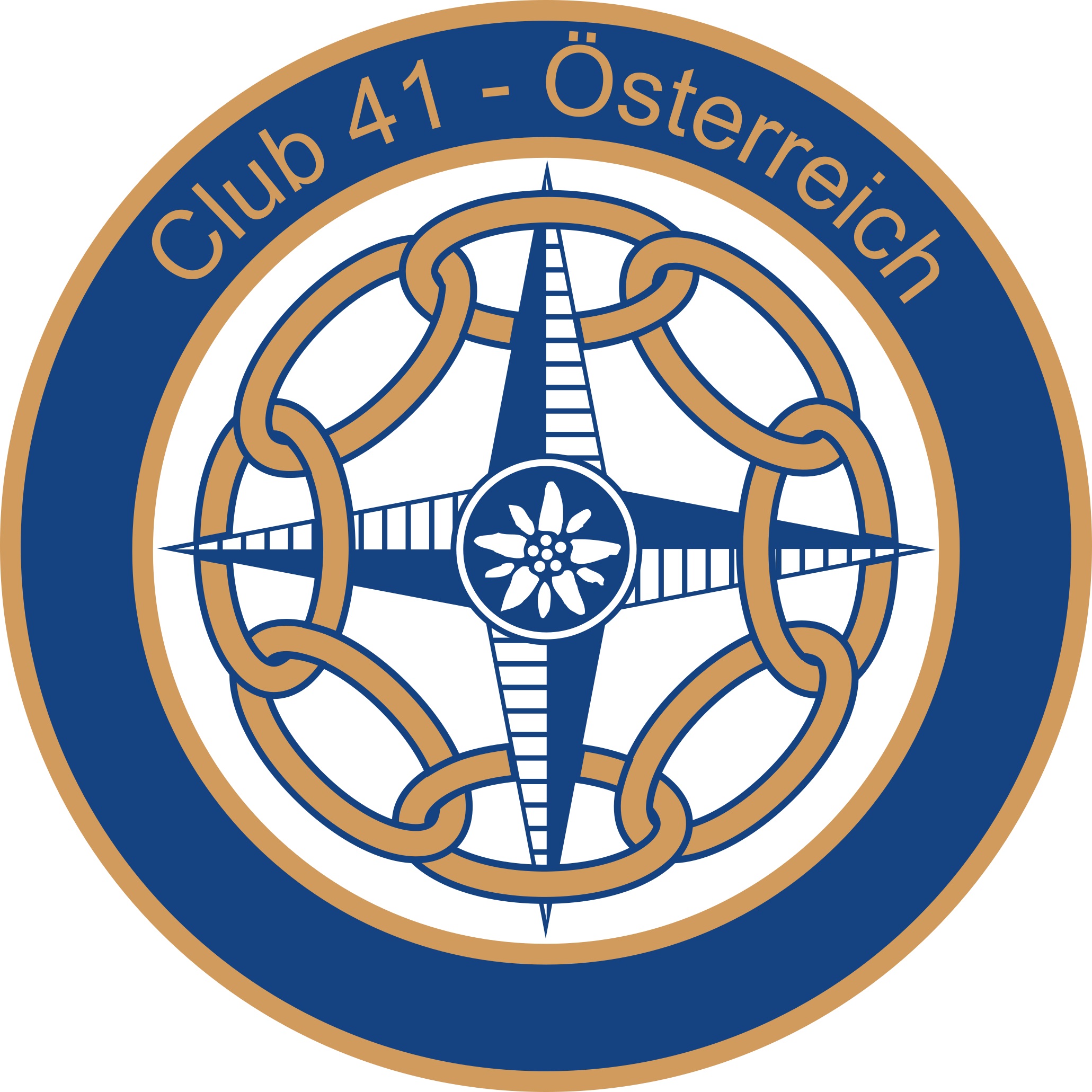 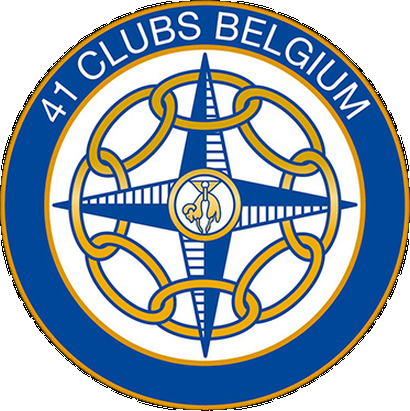 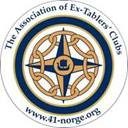 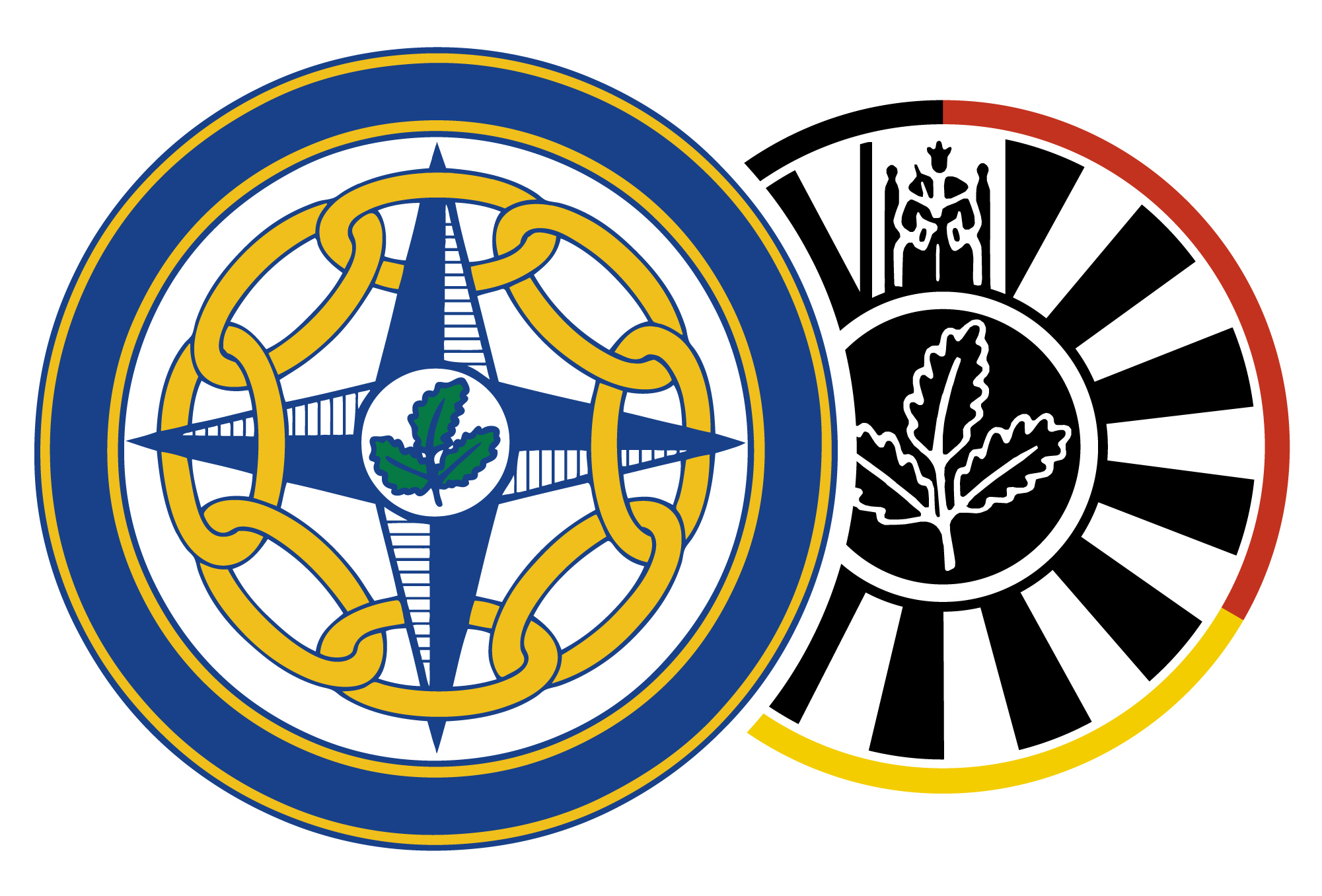 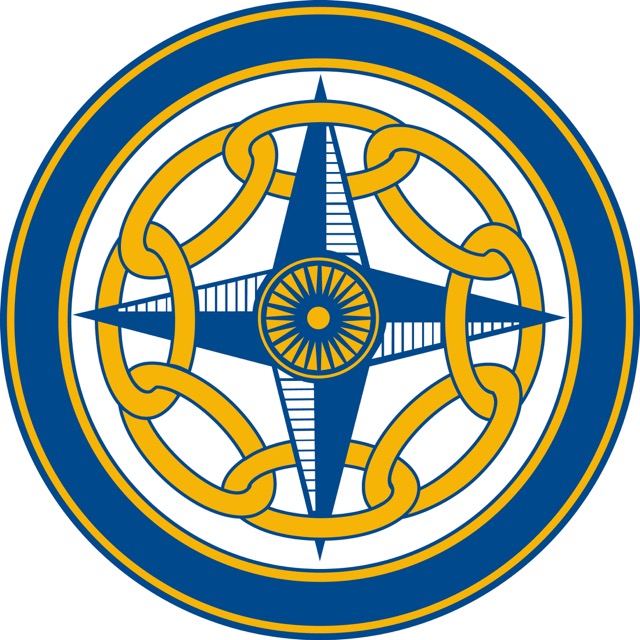 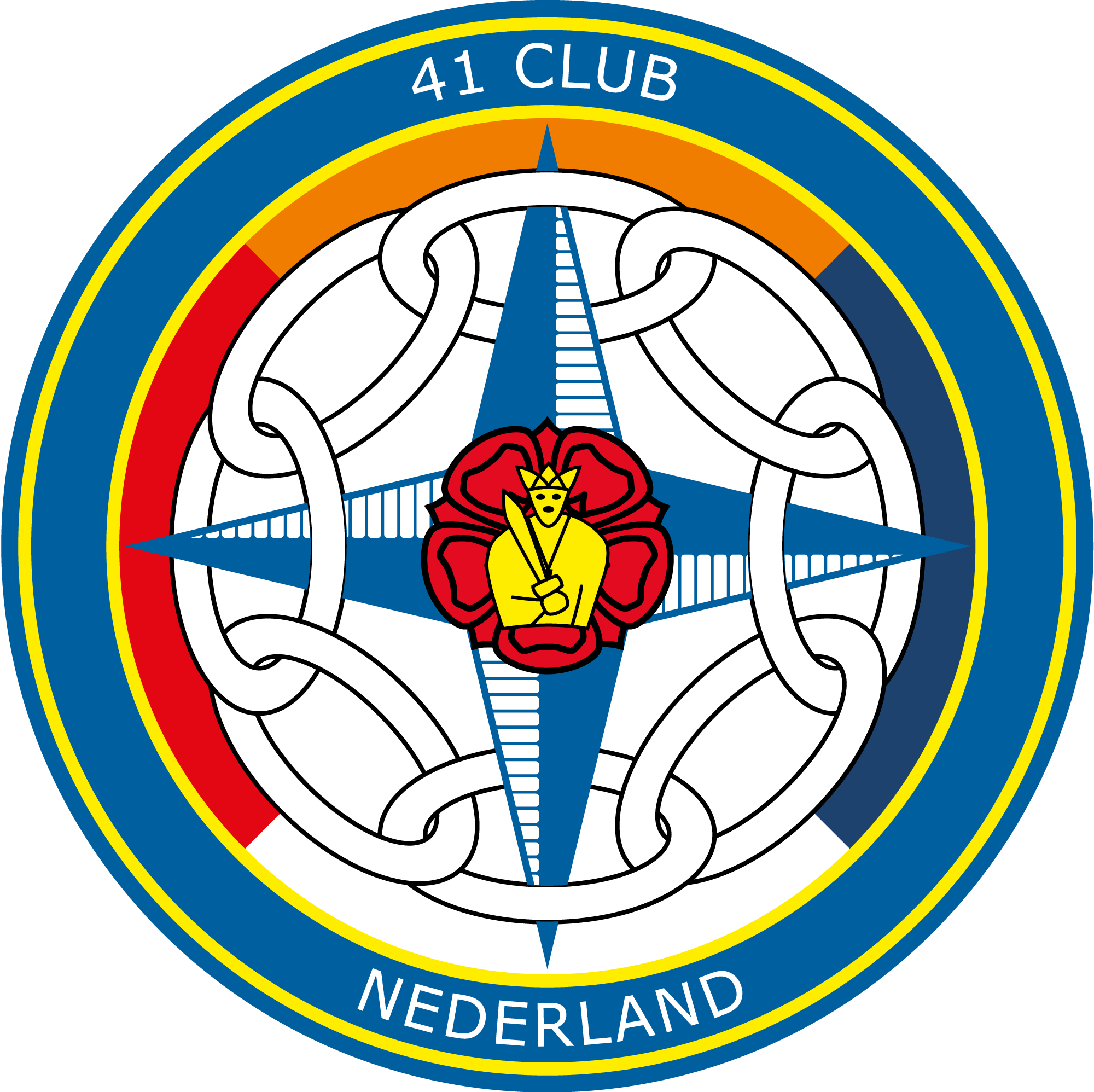 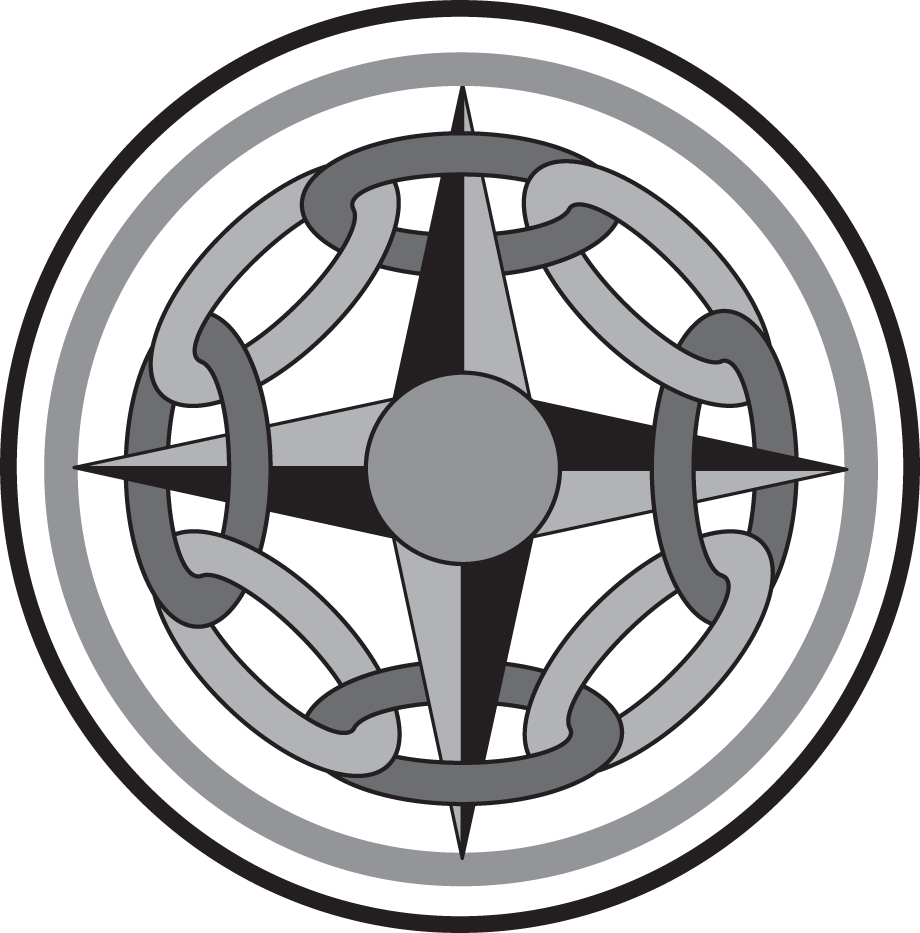 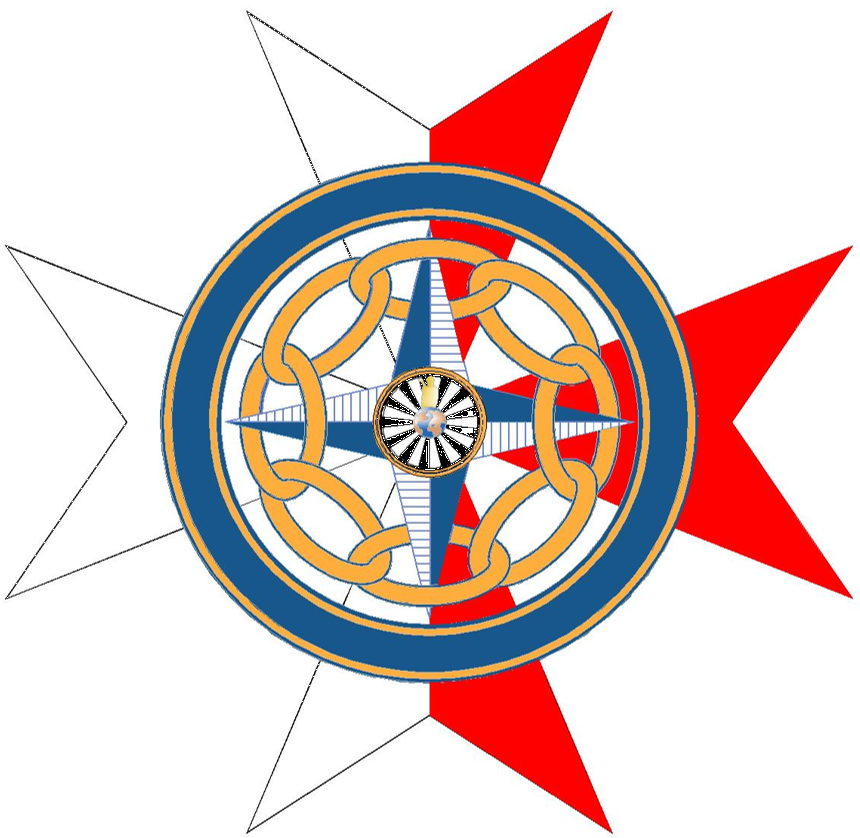 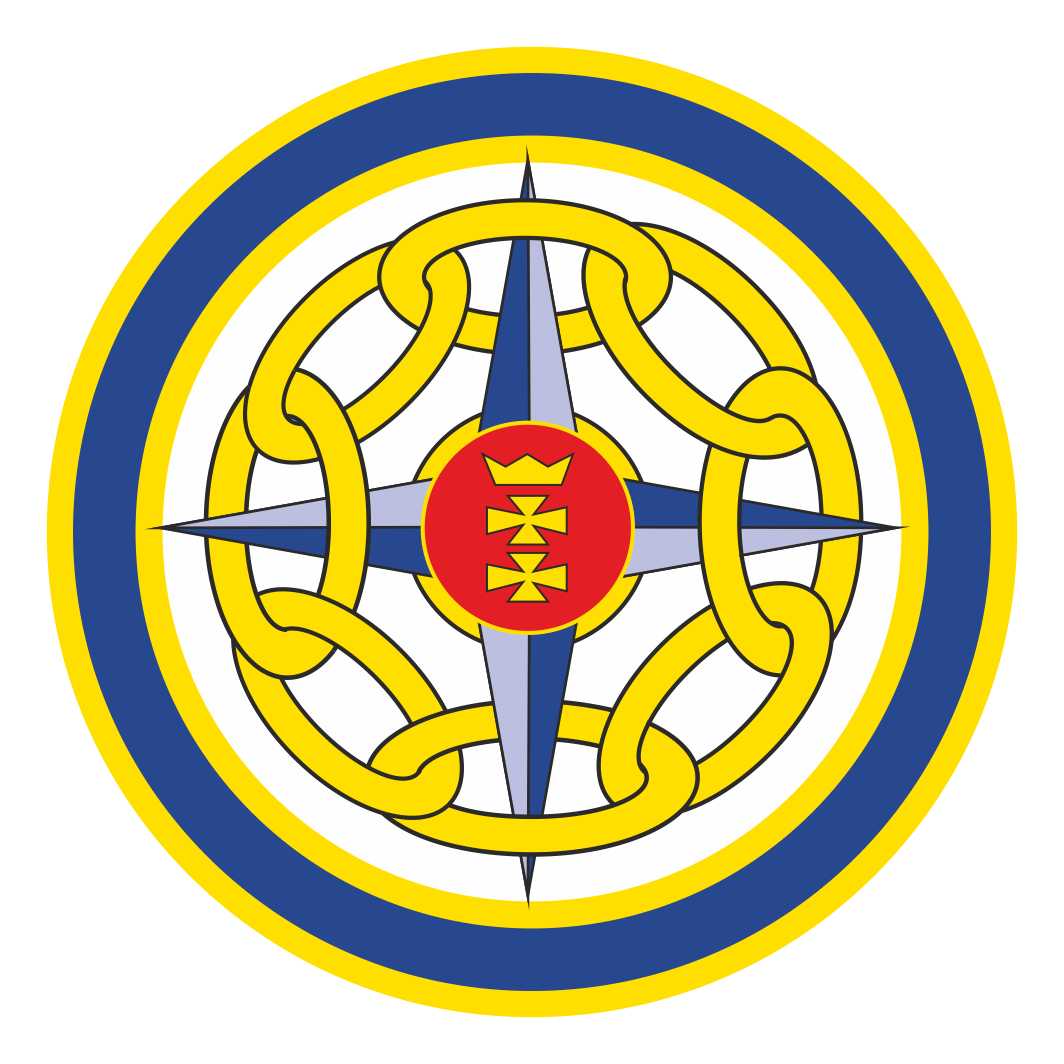 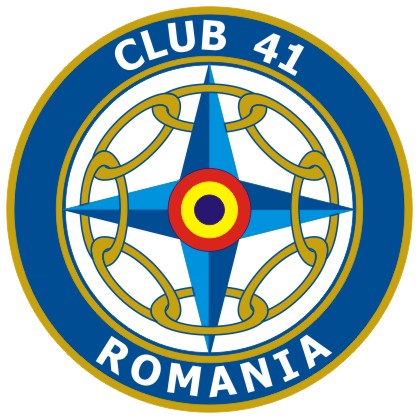 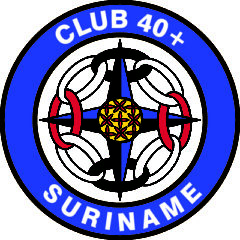 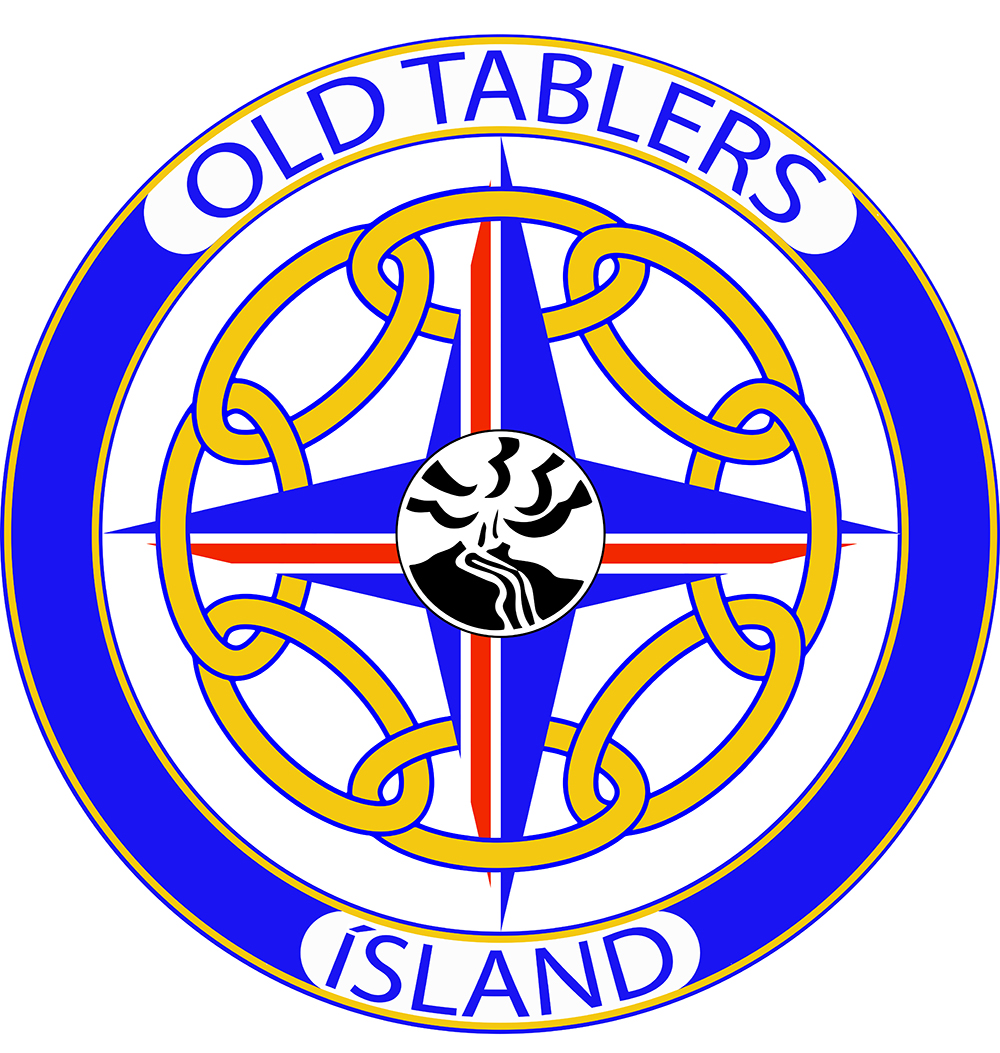 Thank you!
Webmaster@41international.net
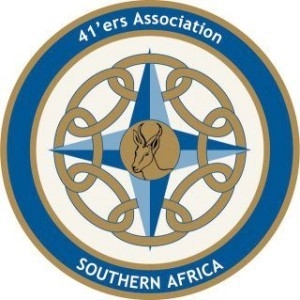 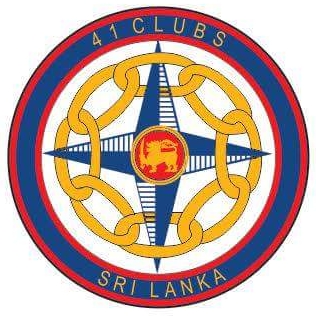 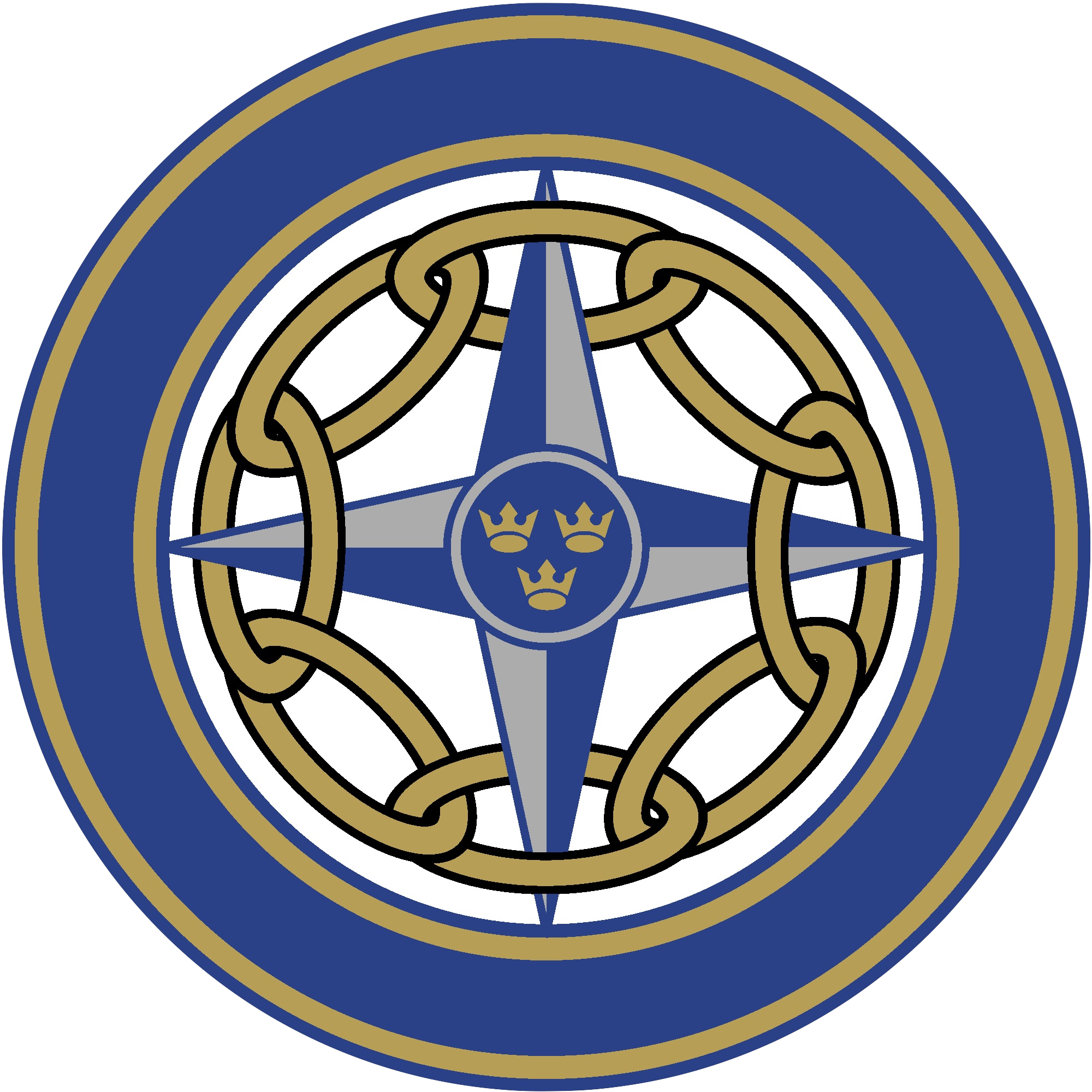 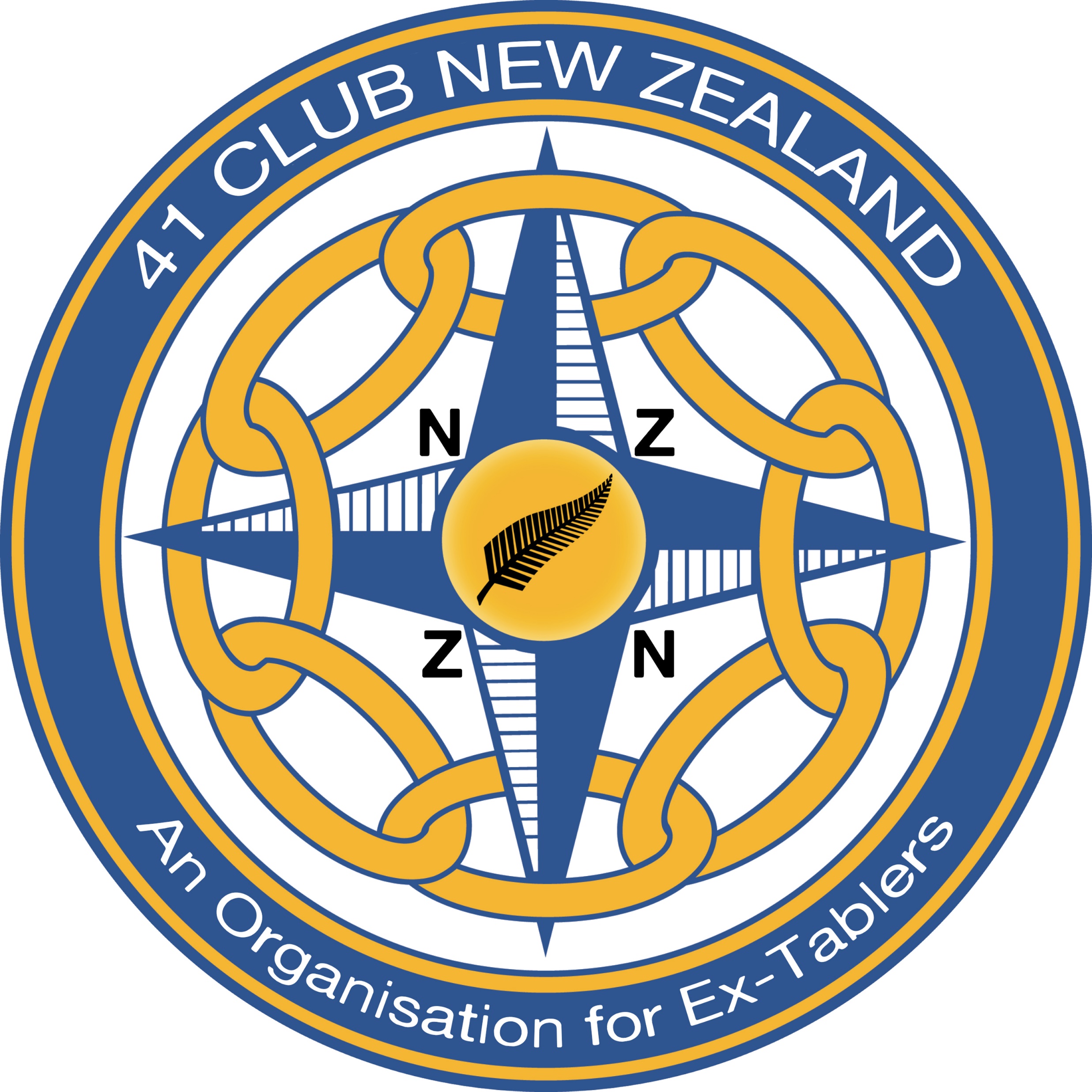 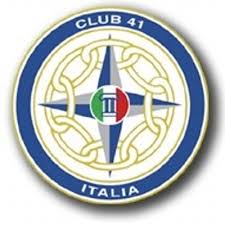 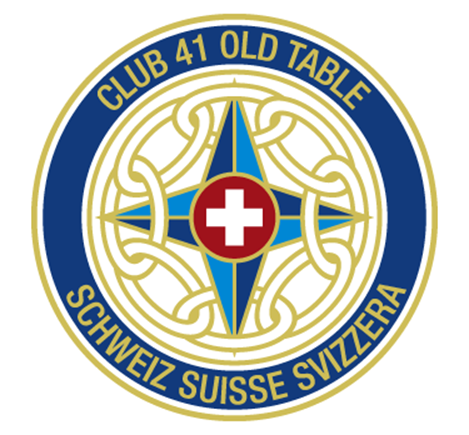 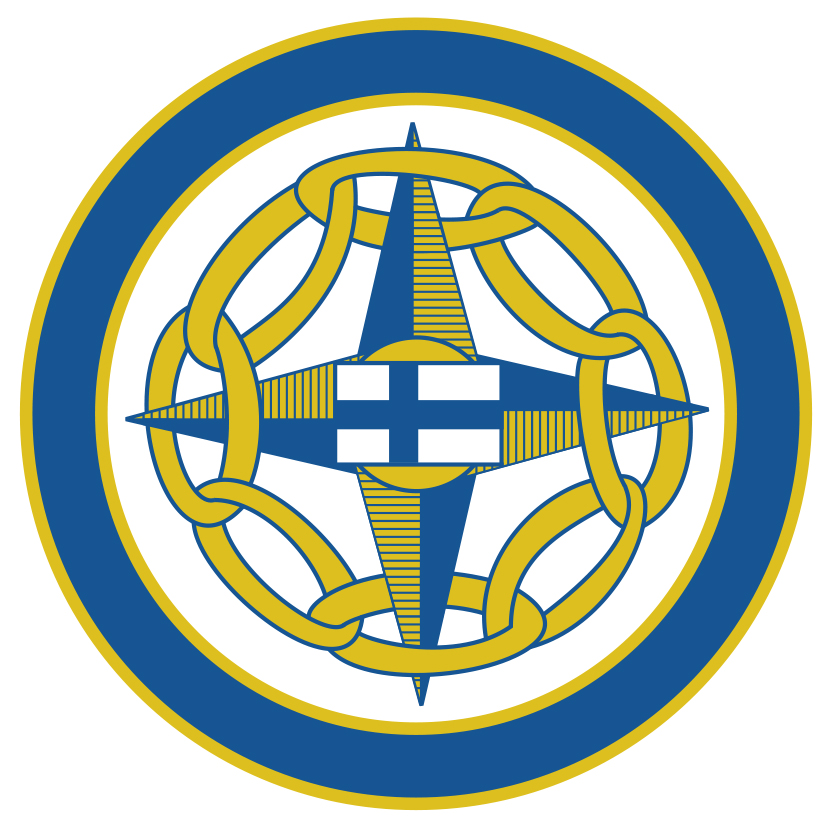 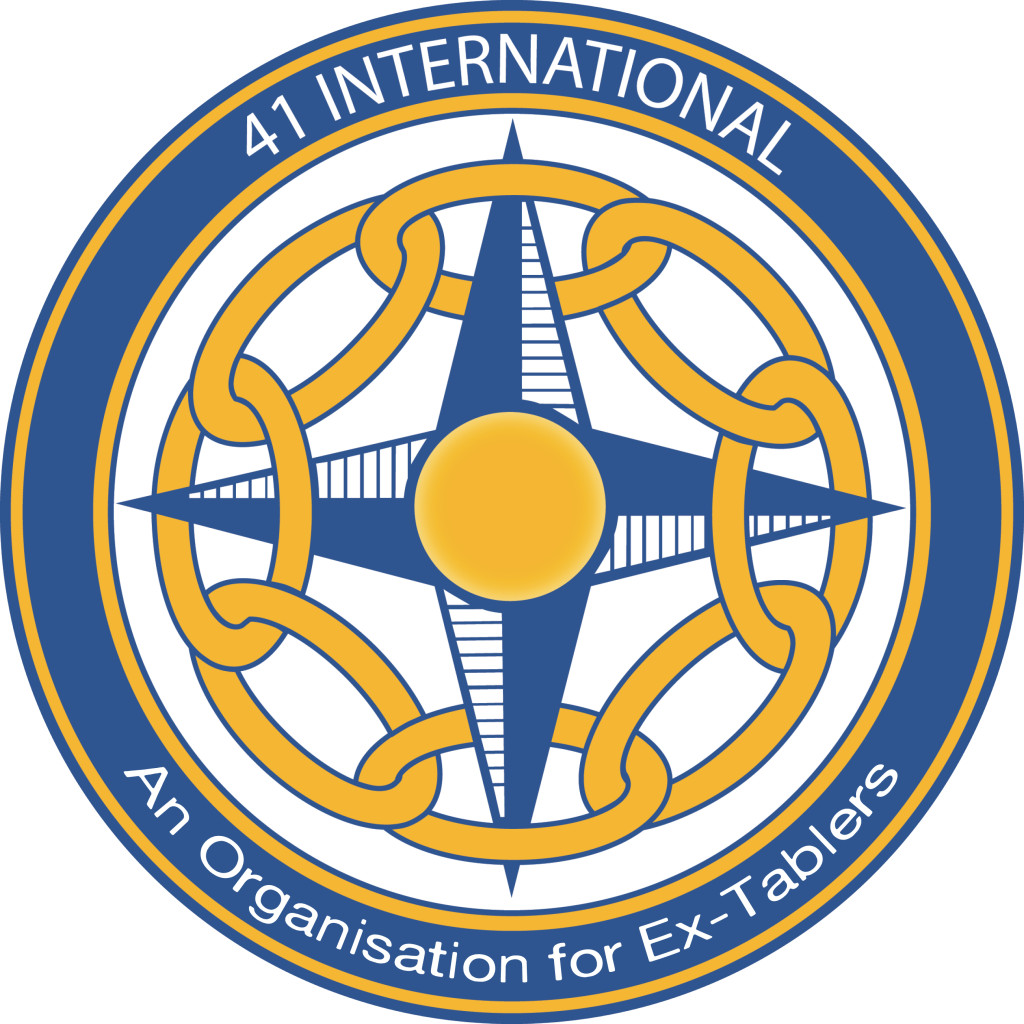